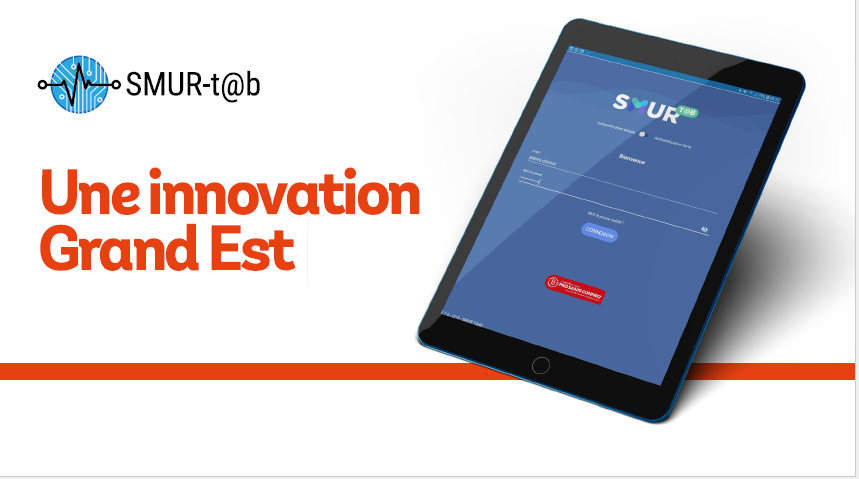 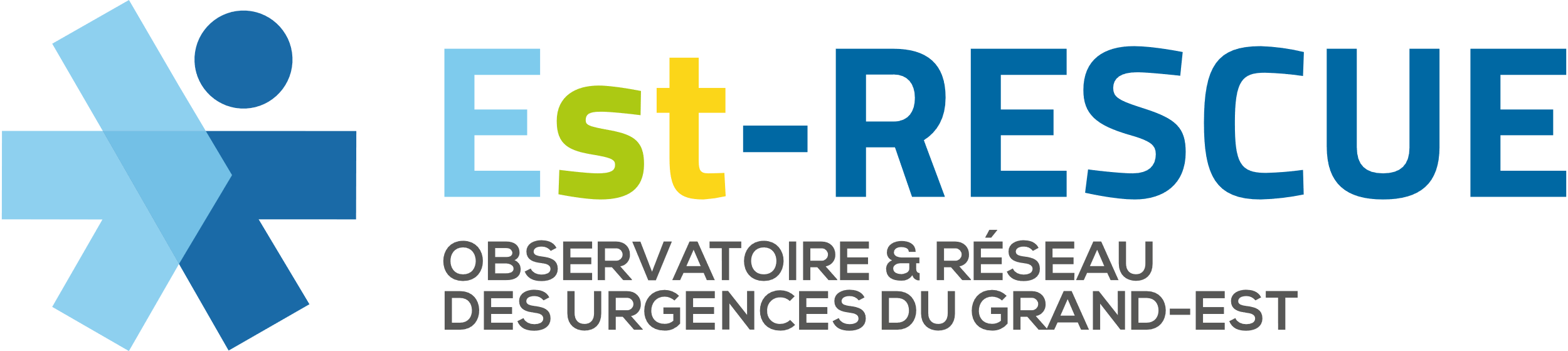 PRISES EN CHARGE SMUR ET CATECHOLAMINES IV
Dr MARTIAL Audrey
[Speaker Notes: Analyse des dossiers des  patients ayant reçu des catécholamines en SMUR depuis 2019 : lesquelles, pourquoi, quelle survie, quel devenir?]
CATECHOLAMINES ET SMUR
(Adrénaline, noradrénaline, dobutamine)
Etude sur les fiches SMUR-T@b du Grand Est de 2019 jusqu’au 2/10/2022
Age médian 55 ans
QUELLES CATECHOLAMINES?
[Speaker Notes: DOBUTAMINE : reste à la marge, ne devrait plus être utilisée sans évaluation par une ETT donc plus d’indication en SMUR]
CATECHOLAMINES ET ACTES THERAPEUTIQUES
Autres : exsufflation/Boussignac/Pansement brulures/réduction de fractures
[Speaker Notes: Problème majeur dans la complétude des fiches : 58% où aucun acte n’est renseigné, or un patient chez qui l’on administre ADRE ou NORADRE bénéficie forcément d’actes thérapeutiques autres
Idem pour les patients ventilés de façon invasive dont 60% pour lesquels l’IOT n’est pas renseignée]
TRANSPORT ET DEVENIR
[Speaker Notes: Pronostic défavorable de l’utilisation des catécholamines avec 48% des patients déclarés décédés sur place. Quelques « bizarreries » dans les dossiers : 7 soins sur place et 11 transportés de façon non médicalisée]
ORIENTATION DES PATIENTS (972)
Réanimation médicale
345 (75%)
Réanimation chirurgicale
114 (25%)
[Speaker Notes: Orientations cohérentes avec la gravité attendue des patients]
FOCUS ADRENALINE (1328)
[Speaker Notes: 24% d’ACR réanimés : chiffre supérieur aux données connues]
FOCUS NORADRENALINE (645)
[Speaker Notes: Grand % d’ACR réanimés qui est cohérent avec l’administration de NORADRE]
FOCUS DOBUTAMINE (38)
Autres : malaise, insuffisance rénale, myocardite
[Speaker Notes: Surtout causes cardiologiques comme attendu]
POINTS IMPORTANTS ET AVENIR
SMUR-T@b = base de données importante et rare concernant le préhospitalier
Focus catécholamines : prises en charge cohérentes avec la gravité attendue des patients (médicalisation, service d’accueil…) 
Axe d’amélioration : complétude des actes thérapeutiques (58% fiches sans actes et beaucoup d’autres incomplètes)
Chainage possible avec dossiers hospitaliers pour travaux de thèse, mémoire…
Idées pour recherches futures : mortalité à 30 jours? FOCUS ACR réanimés et catécholamines en préhospitalier
[Speaker Notes: Chiffre des ACR réanimés à 24% à revoir car paraît plus élevé que les chiffres attendus. Gros potentiel de données à exploiter sur ce sujet]